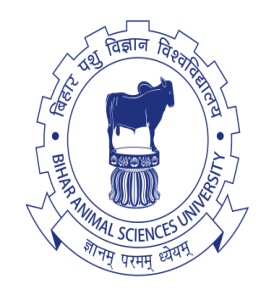 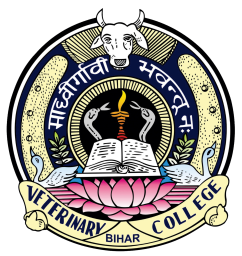 Selection : An Introduction
Dr. Jay Prakash Gupta

Associate Professor, Animal Genetics & Breeding
Bihar Veterinary College
BASU, Patna
Bihar - 800014
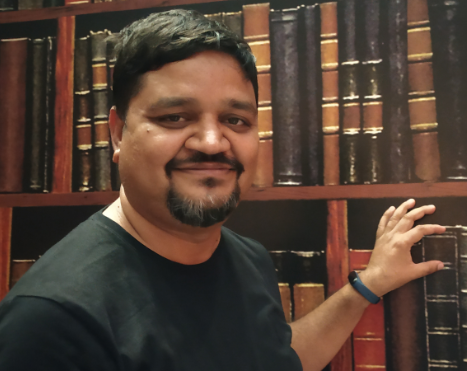 2
Selection
Selection
Choice of individuals to be used as parents
Breeder to change properties of population
Way in which parents are mated
Change the array of gene frequencies
Mating systems
We cannot deal with the individual loci concerned with a metric character
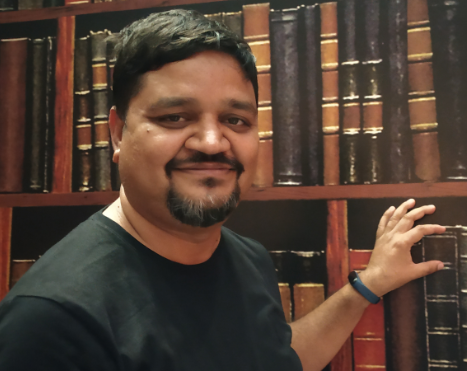 Completely hidden
Selection
3
Effects of selection therefore can be described in terms of the observable properties such as means, variances and covariances etc. 
Though we have to keep in mind that the underlying cause of the changes is the change of gene frequencies.
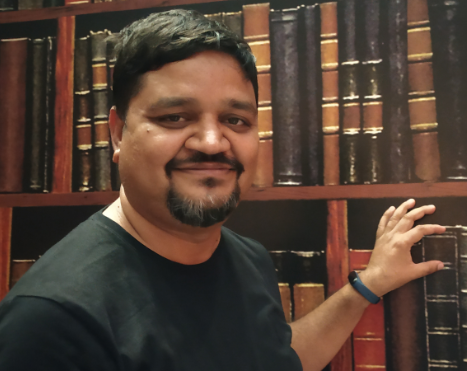 4
Selection
∆ Genetic properties
G0
G1
Can be assessed by comparing successive generations at the same point in the life cycle
Parents are selected after the measurements of particular trait, 
Gene frequencies among these selected individuals are different from what they were in the whole population before selection
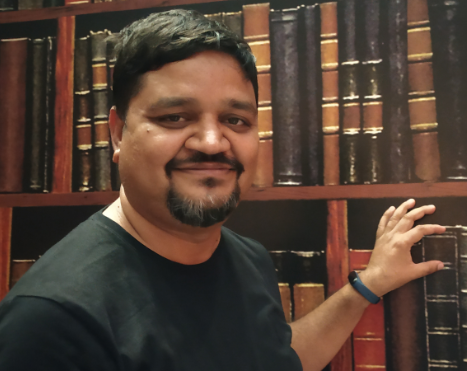 5
Natural and Artificial Selection
Artificial selection
Natural selection
Breeder
Selected
Viability-
Progeny
Discarded
Fertility-
Parent
Bring about Difference in gene frequency
Differing in gene frequency
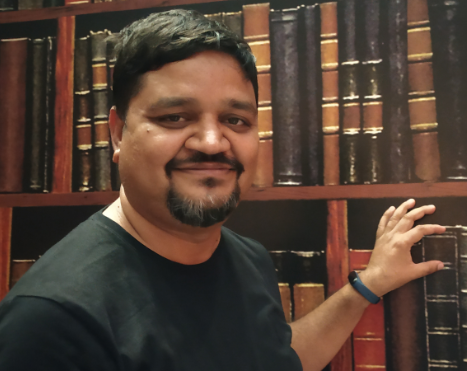 6
Natural and Artificial Selection
Parent
Artificial selection 
Natural selection - Fertility
Progeny
Natural selection - Viability
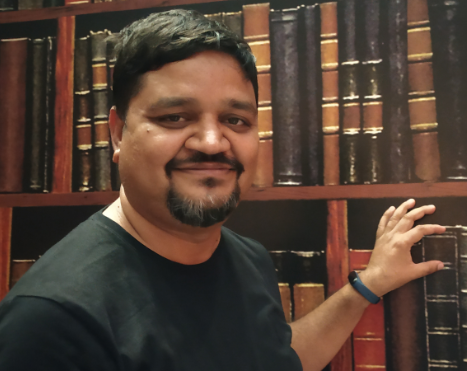 7
Thanks!
Any questions?
You can find me at:
@JP_AAtrey
jp.prakash01@gmail.com
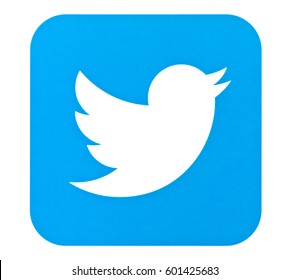 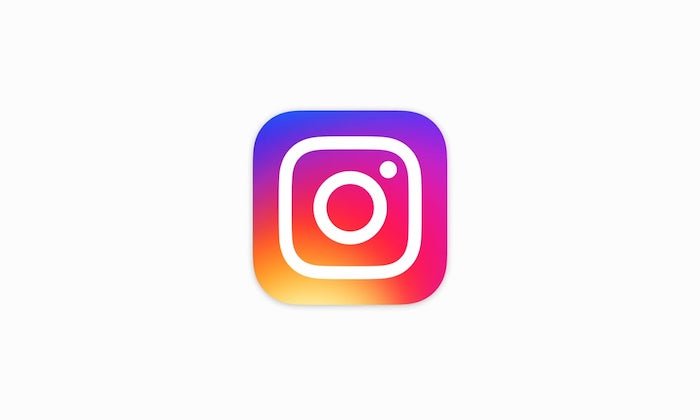